CSG3G3 Kercerdasan Mesin dan ArtifisialPertemuan 12: Dasar JST - Perceptron
Author-Tim Dosen
KK ICM
1
04/05/2015
X1
Bias / u
w1
Σ
h
h’
Fungsi Aktivasi
w2
X2
Simple neuron / perceptron
Element:
Input : x1, x2
Weight/Bobot: w1, w2
Summation Layer (penjumlahan ): h= x1.w1+x2.w2+bias 
Fungsi Aktivasi (sesuai dengan pilihan ) h -> h’
Bias (u) sebuah konstanta
Activation Functions
Hard Limit
Threshold
Linear (Identity)
Sigmoid
Radial Basis Function (RBF)
…
Hard Limit
Threshold
Symetric Hard Limit
Bipolar Threshold
Linear (Identity)
Symetric Piecewise-linear
Piecewise-linear
Sigmoid
Symetric (Bipolar) Sigmoid
Radial Basis Function (RBF)
AND
x2
Kelasku mana?
1
x1 + x2 – 1,5 = 0
w1.x1 + w2.x2 – 1,5 = 0
x1
0
1
Contoh Kasus AND [1]
Anda diminta untuk mengembangkan sebuah perceptron untuk menangani kasus operasi logic AND -> mengubah operasi logic menjadi perhitungan.
Perhatikan Learning Algorithm berikut dan definisi fungsi aktivasi yang digunakan (hard-limit)
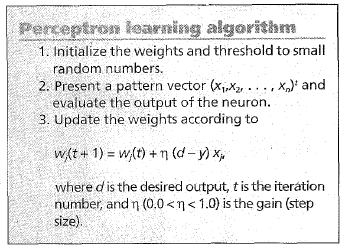 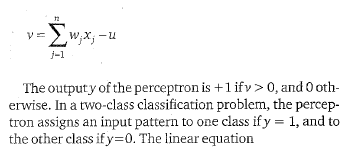 Contoh Kasus AND [2]
Misalkan diberikan inisialisasi bobot dan bias sebagai berikut : w1=0.5 ; w2=0.5; bias (u)=-1.5
Learning rate (η)= 1;
Dengan inisialisasi awal tersebut maka formuluasi luaran perceptron adalah:
0.5 * x1 + 0.5 * x2 -u
Contoh Kasus AND [3]
Luaran perceptron : 0.5 * x1 + 0.5 * x2 + (-1.5)
Mari mulai melakukan learning, dengan berpedoman pada set training input sebagai berikut:
Lakukan training untuk mencari bobot w1 dan w2 yang mampu melakukan operasi AND
Ingat fungsi aktivasi h->h’ adalah hard-limit:
h’=1 JIKA h >0
h’=0 JIKA h <=0
Contoh Kasus AND [4]
Ingat formula luaran perceptron (h) =w1 * x1 + w2 * x2 + u (u=-1.5)
Formula update bobot: W(t+1)=Wt+η (d-y)xi
Iterasi t berhenti pada nilai 8, dikarenakan seluruh data input sudah diujicobakan dan nilai error yang diperoleh adalah 0. Idealnya training berhenti bila nilai error=0 atau mencapai error yang diinginkan atau mencapai batas iterasi maksimal yang telah ditetapkan
Latihan [1]
Setelah anda mempelajari dan memahami cara kerja sebuah perceptron, misalkan untuk kasus yang sama (AND), diberikan inisialiasi sebagai berikut:
w1= 0.5; w2=1.5; u= (-3)
Learning rate (η)= 1;
Tentukan nilai akhir w1 dan w2 yang dapat merepresentasikan fungsi AND.
Latihan [2]
Dengan struktur perceptron yang sama dengan Latihan 1, bila perceptron ditujukan untuk meniru fungsi OR berapa nilai akhir w1 dan w2?
Bisakah sebuah perceptron digunakan untuk menirukan fungsi XOR? Silahkan rancang perceptron (bisa 1 atau lebih) untuk meniru fungsi XOR -> Lihat slide selanjutnya.
Bias1 / u1
Σ
w11
h1
X1
F.A
h1’
w12
Σ
h3
h3’
F.A
Bias2 / u2
w21
Σ
h2
X2
F.A
h2’
w22
Reference
Slide MK CS3243 Kecerdasan Mesin dan Artifisial : Learning 02 ,Informatics Theory & Programming (ITP), Informatics Eng. Dept. – IT Telkom
Anil K. Jain (Michigan State University), Jianchang Mao and K.M.Mohiuddin (IBM Almaden Research Center), Artificial Neural Network: A Tutorial,
15
5/4/2015